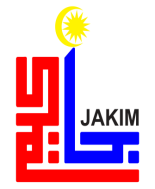 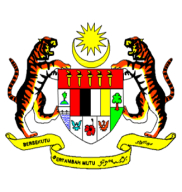 KHUTBAH MULTIMEDIA JAKIM
HIJRAH MENGUKUH SOLIDARITI UMMAH
(9 OKTOBER 2015 / 25 ZULHIJJAH 1436H)
1
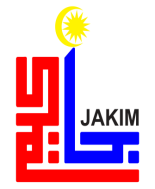 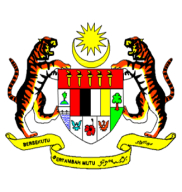 KHUTBAH MULTIMEDIA JAKIM
PUJIAN KEPADA ALLAH SWT
الحَمْـدُ لِلَّـهِ الَّذِي جَعَـلَ الهِجْـرَةُ سُـنَّةً مِنْ سُـنَنِ أَنْبِيَـآئِهِ، وَوَسِـيْلَةَ مِنْ وَسـآئِلِ نَشْـرِ رِسَـالَتِهِ وَإِقَـامَةِ شَـرِيعَتِهِ
2
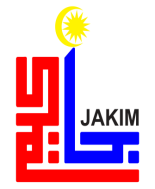 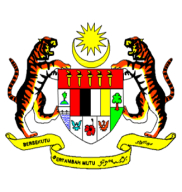 KHUTBAH MULTIMEDIA JAKIM
SYAHADAH
أَشْـهَدُ أَنْ لاَ إِلـَهَ إِلاَّ اللهُ وَحْدَهُ لاَ شَرِيْكَ لَهُ، وَأَشْـهَدُ أَنَّ مُحَمَّدًا عَبْدُهُ وَرَسُـوْلُهُ، بَلَّغَ الرِّسَالَةَ وَأَدَّى الأَمَانَةَ وَنَصَحَ لِلأُمَّةَ.
“ Aku bersaksi bahawa tiada tuhan yang layak disembah melainkan Allah yang Maha Esa tiada sekutu bagiNya; dan 
Aku juga bersaksi bahawa Nabi Muhammad SAW adalah hambaNya dan RasulNya yang telah menyampaikan risalah, menunaikan amanah dan menasihatkan ummah ”.
3
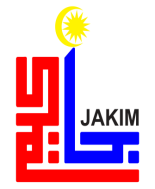 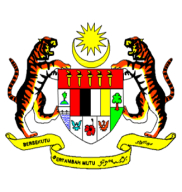 KHUTBAH MULTIMEDIA JAKIM
SELAWAT
اَللَّهُمَّ صَلِّ وَسَلِّمْ وَبَارِكْ عَلَى سَيِّدِنَا مُحَمَّدٍ خَاتَمِ الأَنبِياَءِ وَالْمُرْسَلَيْنَ وَعَلَى آلِهِ وَصَحْبِهِ أَجَمِعِيْنَ
Ya Allah, cucurilah rahmat, sejahtera dan keberkatan ke atas junjungan kami Nabi Muhammad SAW penutup para Nabi dan Rasul serta ke atas keluarga dan seluruh sahabat baginda.
4
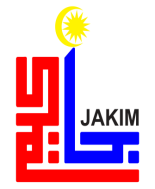 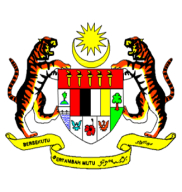 KHUTBAH MULTIMEDIA JAKIM
أَمَّـا بَعْـدُ، فَيَـا عِبَـادَ اللهِ، اِتَّقُـواْ اللهَ حَقَّ تُقَـاتِهِ وَلاَ تَمُـوْتُنَّ إِلاَّ وَأَنْتُـمْ مُسْلِمُوْنَ
Seterusnya, wahai hamba Allah, bertaqwalah kepada Allah dengan sebenar-benar taqwa, dan janganlah kamu mati melainkan di dalam keadaan kamu berserah diri (Islam).
5
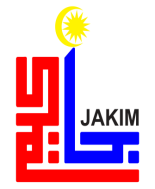 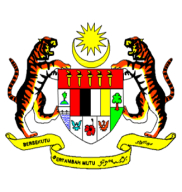 KHUTBAH MULTIMEDIA JAKIM
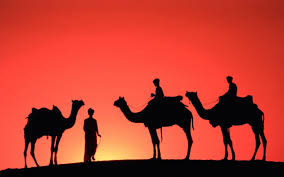 WASIAT TAQWA
marilah sama-sama kita meningkatkan ketakwaan kepada Allah SWT
bersungguh-sungguh melaksanakan segala perintah-Nya
bersungguh-sungguh meninggalkan segala larangan-Nya
memperolehi keberkatan dan keredhaan serta perlindungan Allah SWT di dunia dan di akhirat
6
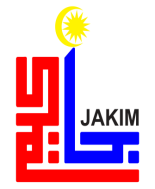 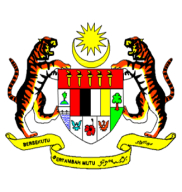 KHUTBAH MULTIMEDIA JAKIM
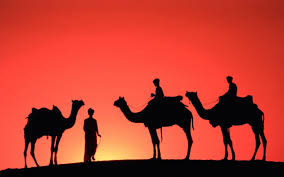 TAJUK KHUTBAH
HIJRAH MENGUKUH SOLIDARITI UMMAH
7
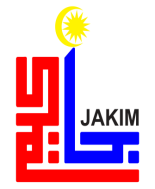 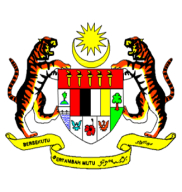 KHUTBAH MULTIMEDIA JAKIM
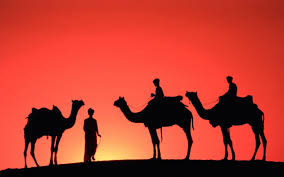 1436
1437
JERUBU
JERUBU
JERUBU
GEMBIRA
SEDIH
JERUBU
JERUBU
8
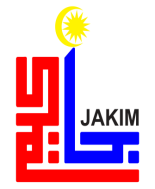 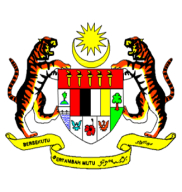 KHUTBAH MULTIMEDIA JAKIM
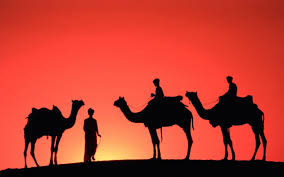 JERUBU
JERUBU
JERUBU
JERUBU
JERUBU
tangguh operasi
patuhi arahan pihak berkuasa
tidak sampaikan maklumat yang tidak tepat
berdoa masalah jerubu pulih seperti sediakala
9
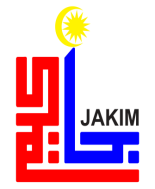 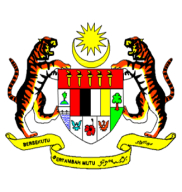 KHUTBAH MULTIMEDIA JAKIM
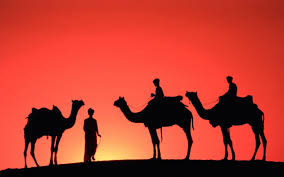 MAAL HIJRAH
rasa syukur kepada Allah SWT kerana kedatangannya telah membawa begitu banyak perubahan kepada diri kita
10
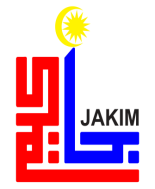 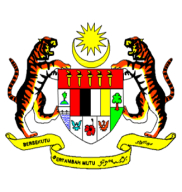 KHUTBAH MULTIMEDIA JAKIM
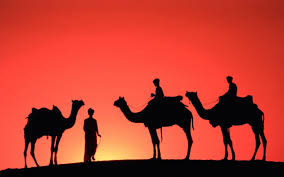 PERSOALANNYA?
APAKAH SEBENARNYA YANG INGIN KITA HIJRAHKAN DALAM HIDUP INI?
IMAN
TAKWA
ILMU
kesempurnaan
11
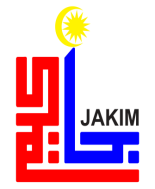 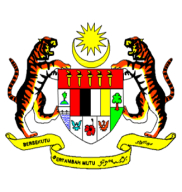 KHUTBAH MULTIMEDIA JAKIM
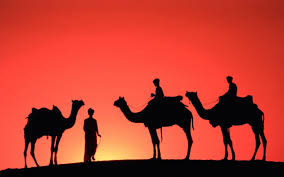 Firman Allah SWT dalam Surah at-Taubah : 20
﴿ﯯ ﯰ ﯱ ﯲ ﯳ ﯴ ﯵ ﯶ ﯷ ﯸ ﯹ ﯺ ﯻ ﯼ ﯽ ﯾ ﯿ﴾
Maksudnya: “Orang yang beriman dan berhijrah serta berjihad pada jalan Allah dengan harta benda dan jiwa mereka adalah lebih besar darjatnya di sisi Allah; dan mereka itulah orang yang berjaya”.
12
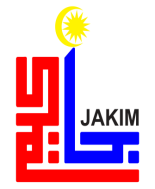 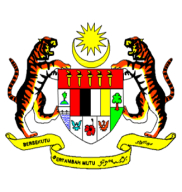 KHUTBAH MULTIMEDIA JAKIM
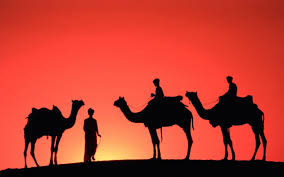 Maal Hijrah adalah antara bukti ingatan kita kepada peristiwa hijrah Rasulullah SAW dari Mekah ke Madinah yang menjadi salah satu langkah yang amat strategik dalam memperluaskan syiar Islam.
Ternyata, hijrah yang bersandarkan keimanan dan ketakwaan yang padu telah berjaya mengubah lanskap:
 pegangan akidah
 amalan ibadah
 akhlak
 sosial
 ketamadunan
 masa depan ummah
13
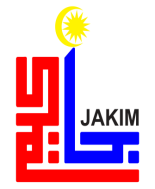 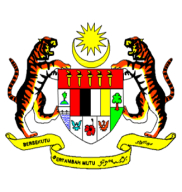 KHUTBAH MULTIMEDIA JAKIM
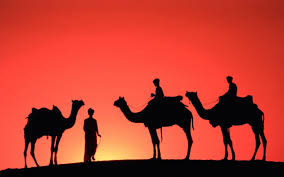 Firman Allah SWT Surah an-Nisa’ : 100
﴿ﯛ ﯜ ﯝ ﯞ ﯟ ﯠ ﯡ ﯢ ﯣ ﯤ ﯥ ﯦ ﯧ ﯨ ﯩ ﯪ ﯫ ﯬ ﯭ ﯮ ﯯ ﯰ ﯱ ﯲ ﯳ ﯴ ﯵ ﯶ ﯷ ﯸ ﯹ ﯺ ﯻ ﴾
Maksudnya: “Dan sesiapa yang berhijrah di jalan Allah, nescaya ia akan dapati dibumi ini tempat berhijrah yang banyak dan rezeki yang makmur; dan sesiapa yang keluar dari rumahnya untuk berhijrah kepada Allah dan Rasul-Nya, kemudian ia mati, maka sesungguhnya telah tetap pahala hijrahnya di sisi Allah. Dan Allah Maha Pengampun, lagi Maha Mengasihani.”
14
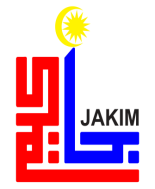 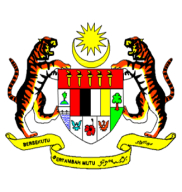 KHUTBAH MULTIMEDIA JAKIM
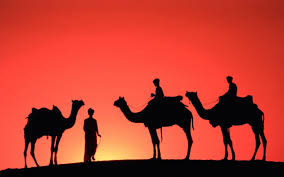 Hari ini kita hidup dalam sebuah dunia yang sering menimbulkan pelbagai konflik baharu yang mengancam kedaulatan agama Islam dan keselamatan negara.
Ancaman ini jika tidak ditangani dengan baik akan menimbulkan kemusnahan atas apa yang kita nikmati hari ini.
Apa yang membimbangkan, terdapat kelompok tertentu yang berusaha melebarkan ideologi sesatnya untuk membangkitkan perasaan benci dan permusuhan.
15
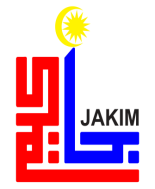 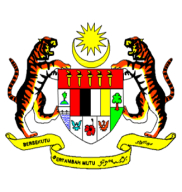 KHUTBAH MULTIMEDIA JAKIM
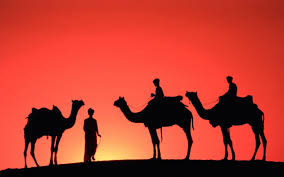 PENJELASAN BERTERUSAN
pengukuhan sifat sebenar Islam terhadap fahaman-fahaman yang bertentangan dengan prinsip Maqasid Syariah.
mendidik diri dengan ilmu pengetahuan dalam memastikan kesucian Islam terpelihara
mengekalkan perpaduan sesama kita
16
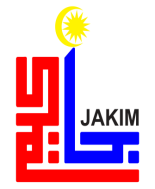 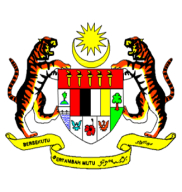 KHUTBAH MULTIMEDIA JAKIM
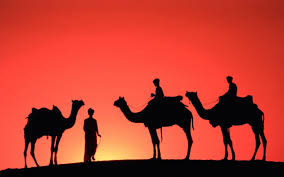 17
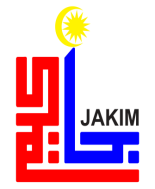 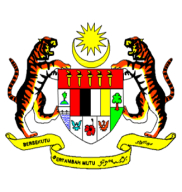 KHUTBAH MULTIMEDIA JAKIM
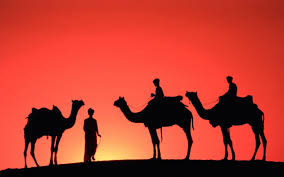 “Pendidikan merangkumi keseluruhan hidup termasuklah akal, hati, rohani, jasmani, akhlak dan tingkahlaku, ia bertujuan untuk membentuk manusia bagi menghadapi masyarakat yang sering berhadapan dengan kebaikan, kejahatan, kemanisan dan kepahitan”.
Syeikh Dr. Yusof Al-Qaradhawi
18
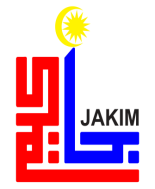 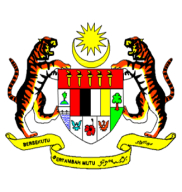 KHUTBAH MULTIMEDIA JAKIM
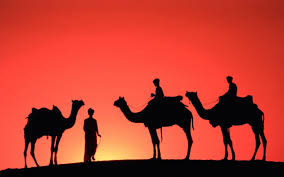 umat Islam yang berilmu serta terbangun rohani
tidak mudah terpengaruh dengan anasir jahat
pincang dalam pelbagai perkara seperti krisis akidah, akhlak, institusi keluarga dan masyarakat
umat Islam yang lemah ilmu dan rohani
19
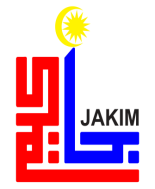 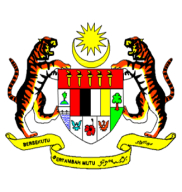 KHUTBAH MULTIMEDIA JAKIM
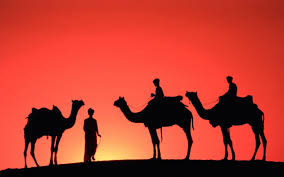 20
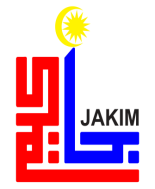 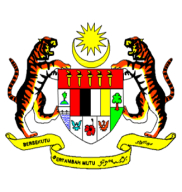 KHUTBAH MULTIMEDIA JAKIM
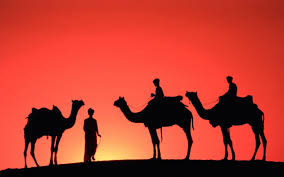 21
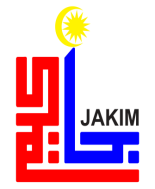 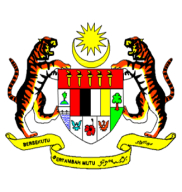 KHUTBAH MULTIMEDIA JAKIM
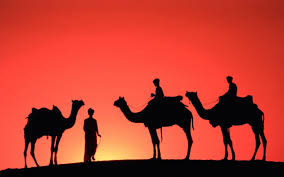 HARI SUKAN NEGARA
PADA 10 OKTOBER SETIAP TAHUN
permulaan dalam menguatkan semangat dan nilai ingin bersukan sebagai gaya hidup bagi masyarakat Malaysia serta dijalankan secara berterusan
22
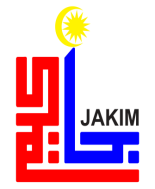 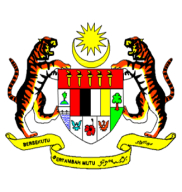 KHUTBAH MULTIMEDIA JAKIM
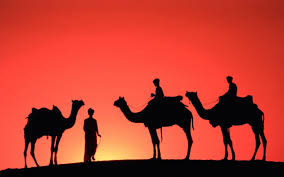 menentukan prestasi dan tempoh hayat seseorang
harta yang amat bernilai
Islam menuntut untuk menjaganya
bersederhana dalam pengambilan makanan dan minuman kerana amalan ini mampu mengelakkan kita daripada pelbagai penyakit kronik
23
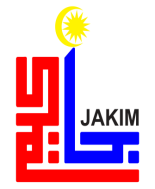 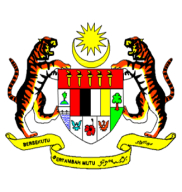 KHUTBAH MULTIMEDIA JAKIM
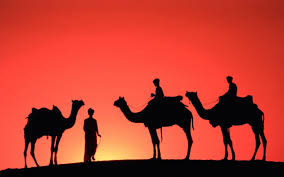 GALAKKAN BERSUKAN ATAU BERIADAH
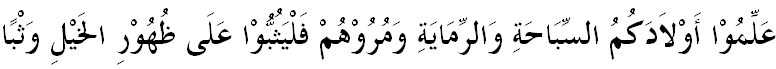 Maksudnya: “ Ajarilah anak-anak kamu berenang, memanah dan menunggang kuda”
Saidina Umar alKhattab RA
24
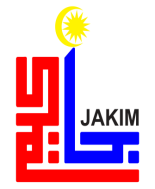 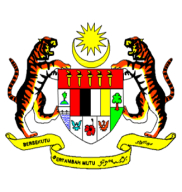 KHUTBAH MULTIMEDIA JAKIM
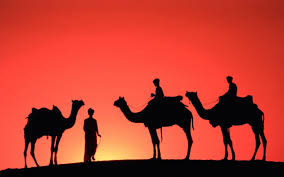 25
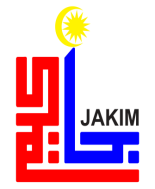 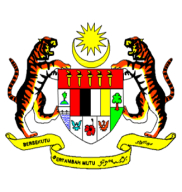 KHUTBAH MULTIMEDIA JAKIM
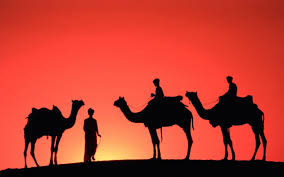 Firman Allah SWT Surah Al-Ankabut : 26
﴿ﮅ ﮆ ﮇ ﮈ ﮉ ﮊ ﮋ ﮌ ﮍ ﮎ ﮏ ﮐ ﮑ ﮒ ﴾
Maksudnya: " Maka Lut membenarkannya dan Ibrahim berkata: Aku hendak berhijrah kepada Tuhanku, sesungguhnya dialah Yang Maha Kuasa, lagi Maha Bijaksana".
26
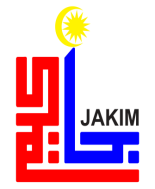 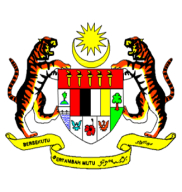 KHUTBAH MULTIMEDIA JAKIM
INTIPATI KHUTBAH
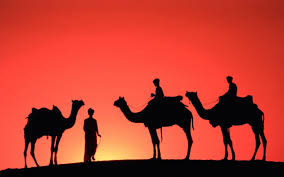 27
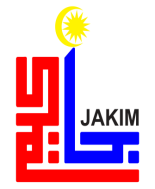 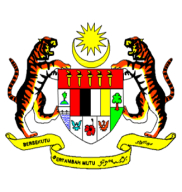 KHUTBAH MULTIMEDIA JAKIM
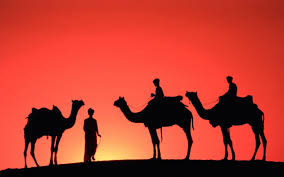 Firman Allah SWT Surah al-Zalzalah: 7-8
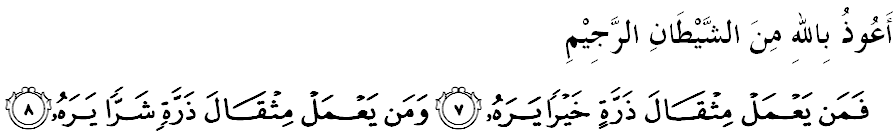 Maksudnya: "Maka sesiapa berbuat kebajikan seberat dzarrah, nescaya akan dilihatnya (dalam surat amalnya)! Dan sesiapa berbuat kejahatan seberat zarrah, nescaya akan dilihatnya (dalam surat amalnya)."
28
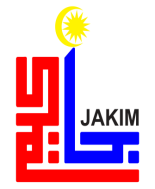 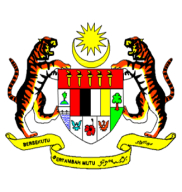 KHUTBAH MULTIMEDIA JAKIM
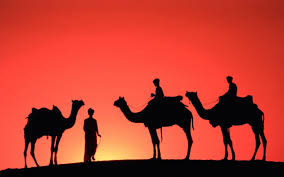 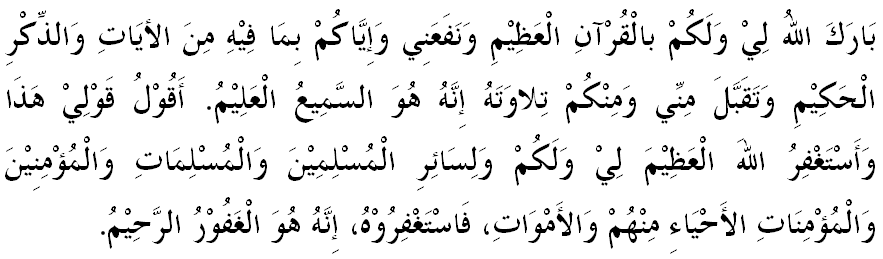 29
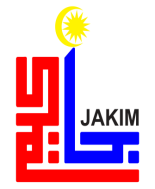 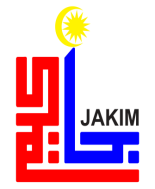 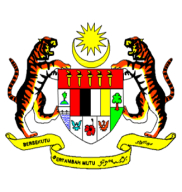 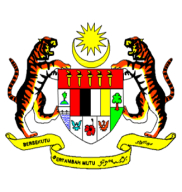 KHUTBAH MULTIMEDIA JAKIM
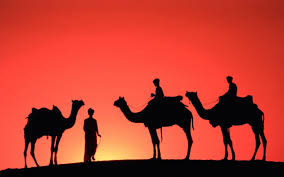 KHUTBAH KEDUA
30
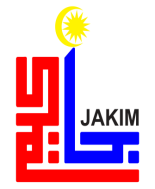 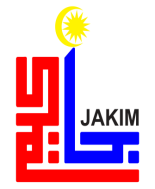 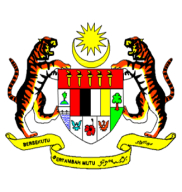 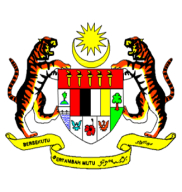 KHUTBAH MULTIMEDIA JAKIM
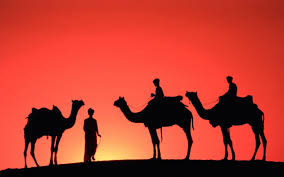 اَلْحَمْدُ لِلّهِ نَحْمَدُهُ وَنَسْتَعِيْنُهُ وَنَسْتَغْفِرُهُ وَنُؤْمِنُ بِهِ وَنَتَوَكَّلُ عَلَيْهِ وَنَعُوْذُُ بِاللهِ مِنْ شُرُوْرِ أَنْفُسِنَا وَمِنْ سَيِّئَاتِ أَعْمَالِنَا. مَنْ يَهْدِهِ اللهُ فَلاَ مُضِلَّ لَهُ وَمَنْ يُضْلِلْهُ فَلاَ هَادِيَ لَهُ.
أَشْهَدُ أَنْ لاَّ اِلَهَ إِلاَّ اللهُ وَحْدَهُ لآ شَرِيْكَ لَهُ، وَأَشْهَدُ أَنَّ سَيِّدَنَا وَنَبِيَّنَا مُحَمَّدًا عَبْدُهُ وَرَسُوْلُهُ سَيِّدُ الْخَلاَئِقِ وَالْبَشَرِ. اَللّهُمَّ صَلِّ وَسَلِّمْ وَبَارِكْ عَلَى سَيِّدِنَا وَنَبِيِّنَا مُحَمَّدٍ وَعَلَى آلِهِ وَأَصْحَابِهِ أَجْمَعِيْنَ.
31
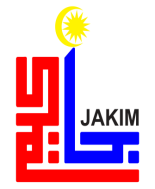 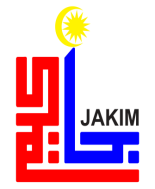 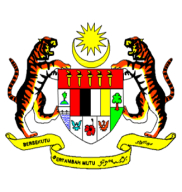 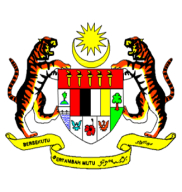 KHUTBAH MULTIMEDIA JAKIM
KHUTBAH MULTIMEDIA JAKIM
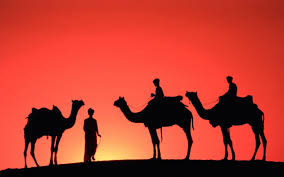 أَمَّا بَعْدُ فَيَا عِبَادَ اللهِ، إِتَّقُوْا اللهَ وَكُوْنُوْا مَعَ الصَّادِقِيْنَ. وَاعْلَمُوْا أَنَّ اللهَ سُبْحَانَهُ وَتَعَالىَ أَمَرَكُمْ بِأَمْرٍ بَدَأَ فِيْهِ بِنَفْسِهِ وَثَنَّى بِمَلآئِكَتِهِ الْمُسَبِّحَةِ بِقُدْسِهِ. فَقَالَ اللهُ تَعَالىَ مُخْبِرًا وَآمِرًا :
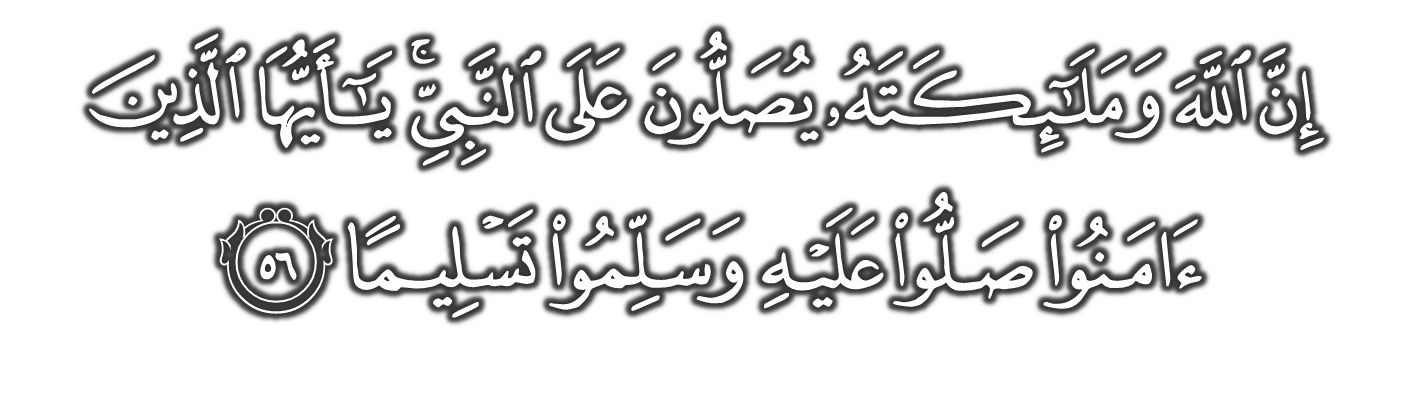 32
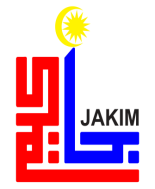 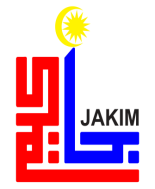 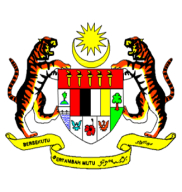 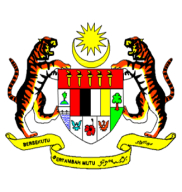 KHUTBAH MULTIMEDIA JAKIM
KHUTBAH MULTIMEDIA JAKIM
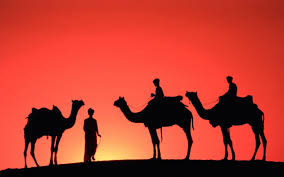 وَارْضَ اللّهُمَّ عَنِ الأَرْبَعَةِ الْخُلَفَاءِ الرَّاشِدِيْنَ سَادَاتِنَا أَبِى بَكْرٍ وَعُمَرَ وَعُثْمَانَ وَعَلِىٍّ بْنِ أَبِى طَالِبٍ، وَعَنْ أَزْوَاجِ نَبِيِّنَا الْمُطَهَّرَاتِ مِنَ الأَدْنَاسِ وَعَنْ أَهْلِ بَيْتِهِ وَقَرَابَتِهِ وَسَائِرِ الصَّحَابَةِ وَالتَّابِعِيْنَ وَمَنْ تَبِعَهُمْ بِإِحْسَانٍ إِلَى يَوْمِ الدِّيْنِ. وَارْضَ عَنَّا بِرَحْمَتِكَ يَا أَرْحَمَ الرَّاحِمِيْنَ.
اَللّهُمَّ اغْفِرْ لِلْمُسْلِمِيْنَ وَالْمُسْلِمَاتِ وَالْمُؤْمِنِيْنَ وَالْمُؤْمِنَاتِ الأَحْيَاءِ مِنْهُمْ وَالأَمْوَاتِ.
33
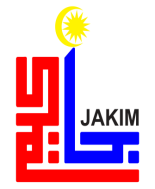 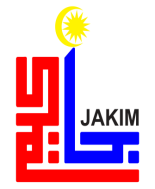 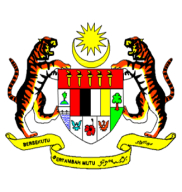 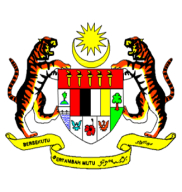 KHUTBAH MULTIMEDIA JAKIM
KHUTBAH MULTIMEDIA JAKIM
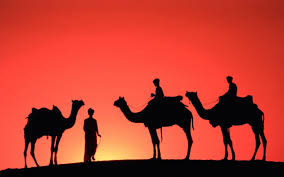 اَللّهُمَّ أَنْزِلِ الرَّحْمَةَ عَلَى السَّلاَطِيْنِ الْكِرَامِ، وَجَمِيْعِ الْمُسْلِمِيْنَ الْعِظَامِ، الَّذِيْنَ قَضَوْا بِالْحَقِّ وَبِهِ كَانُوْا يَعْدِلُوْنَ. اَللّهُمَّ أَنْزِلِ الرَّحْمَةَ وَالسَّكِيْنَةَ وَالسَّلاَمَةَ وَالْعَافِيَةَ عَلَى مَلِكِنَا، سري فادوك بضيندا يغ دفرتوان اضوغ مَوْلاَنَا الْمَلِكُ الْمُعْتَصِمُ بِا اللهِ مُحِبُّ الدِّيْنِ توانكو الْحَاجَّ عَبْدَ الْحَلِيْمِ مُعَظَّمْ شَاهُ إِبْنَ الْمَرْحُوْمِ اَلْسُّلْطَانِ بَدْلِي شَاهُ، راج فرمايسوري اضوغ سلطانة حاجة حامينة وعلى فوتري٢ سرتا قرابة٢ دراج  سكالين.
34
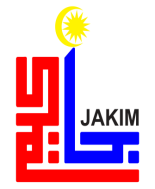 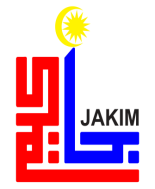 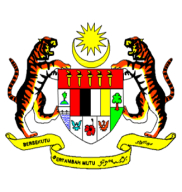 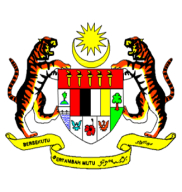 KHUTBAH MULTIMEDIA JAKIM
KHUTBAH MULTIMEDIA JAKIM
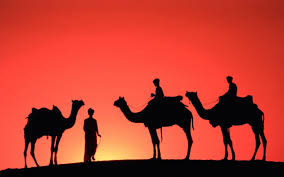 اَللّهُمَّ اجْعَلْ مَالِيْزِيَا وَسَائِرَ بِلاَدِ الْمُسْلِمِيْنَ طَيِّبَةً آمِنَةً مُطْمَئِنَّةً رَخِيَّةً. يا الله، يا توهن كامي، كامي مموهون اضر دغن رحمة دان فرليندوغنمو، نضارا كامي اين دان سلوروه رعيتث دككلكن دالم كأمانن دان كسجهتراءن، تانمكنله راسا كاسيه سايغ دانتارا كامي، ككلكنله فرفادوان دكلاغن كامي، سموض دغنث كامي سنتياس هيدوف أمان داماي، معمور دان سلامت سفنجغ زمان.
35
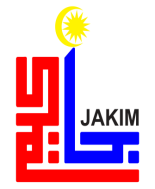 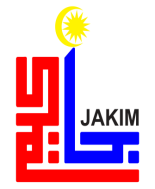 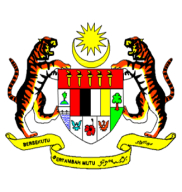 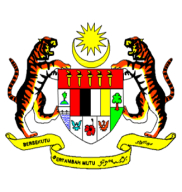 KHUTBAH MULTIMEDIA JAKIM
KHUTBAH MULTIMEDIA JAKIM
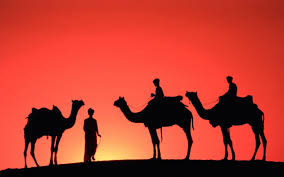 اللَّهُمَّ إِنَّا نَسْأَلُكَ مِنْ خَيْرِ هَذِهِ الرِّيْحِ، وَخَيْرِ مَا فِيْهَا وَخَيْرِ مَا أُمِرَتْ بِهِ، وَنَعُوْذُبِكَ مِنْ شَرِّ هَذِهِ الرِّيْحِ، وَشَرِّ مَا فِيْهَا وَشَرِّ مَا أُمِرَتْ بِهِ. يا الله سسوغضوهث كامي مموهون كبأيقكن دري أغين دان خواخا اين دان كبأيقكن أف يغأد فداث دان كبأيقكن أف يغدفرينتهكن دغنث. دان كامي مموهون دغنمو أضر دجأوهكن دري كبوروقكن أغين دان خواخا اين دان دري كبوروقكن يغأد فداث دان كبوروقكن يغدفرينتهكن دغنث.
36
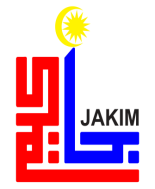 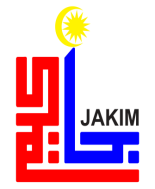 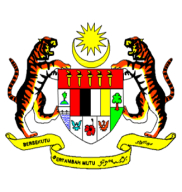 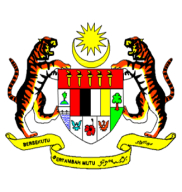 KHUTBAH MULTIMEDIA JAKIM
KHUTBAH MULTIMEDIA JAKIM
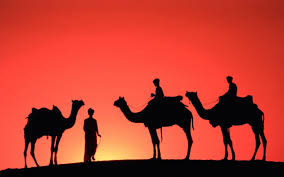 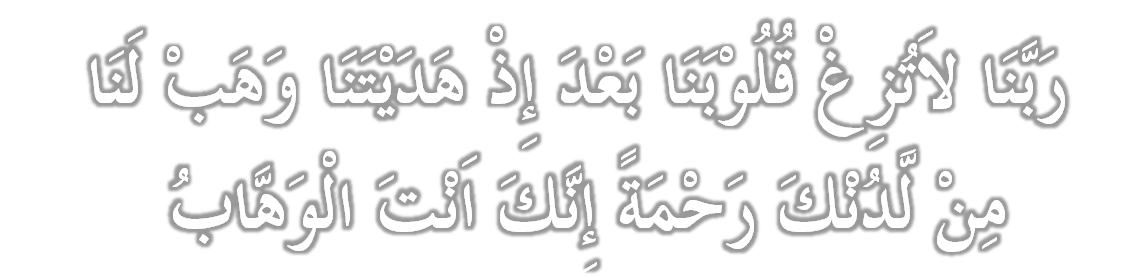 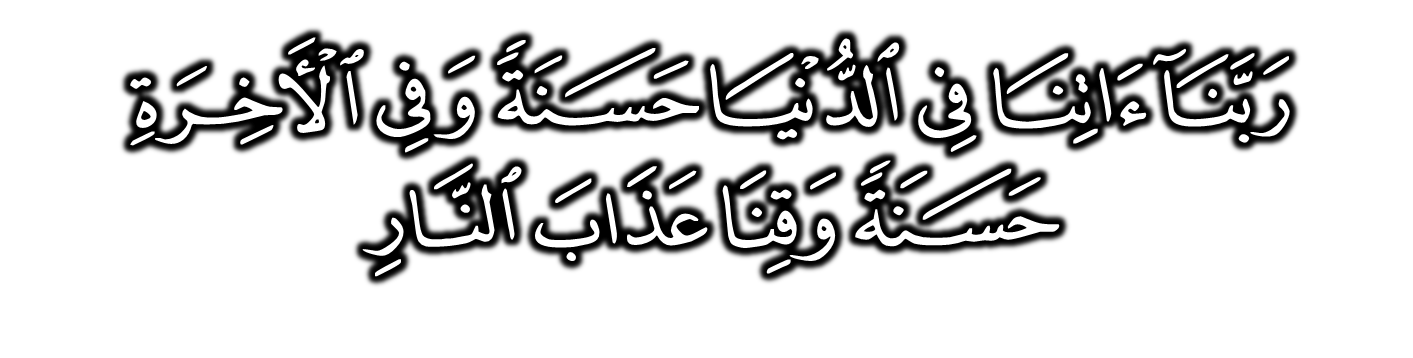 37
عِبَادَ اللهِ
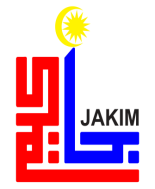 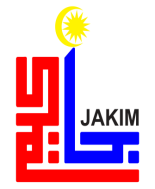 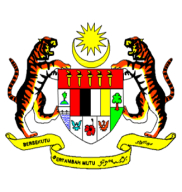 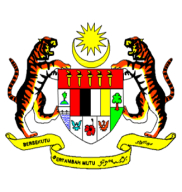 KHUTBAH MULTIMEDIA JAKIM
KHUTBAH MULTIMEDIA JAKIM
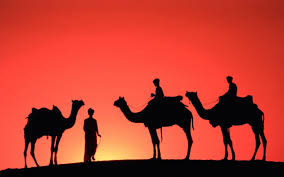 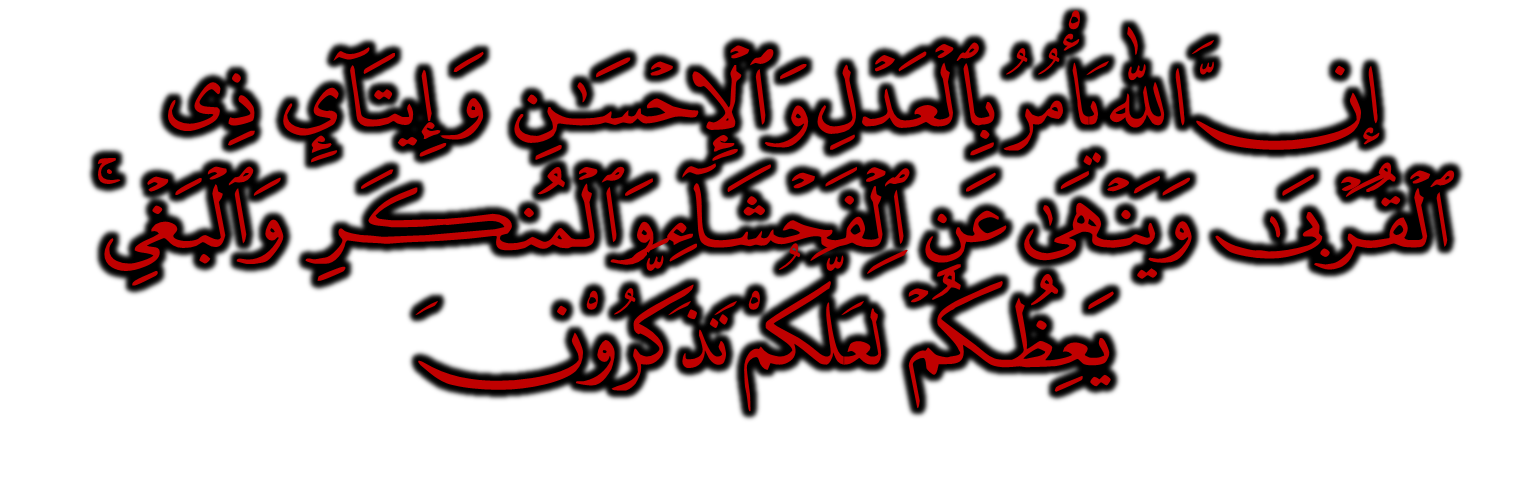 فَاذْكُرُوا اللهَ الْعَظِيْمَ يَذْكُرْكُمْ وَاشْكُرُوهُ عَلَى نِعَمِهِ يَزِدْكُمْ وَاسْأَلُوهُ مِنْ فَضْلِهِ يُعْطِكُمْ وَلَذِكْرُ اللهِ أَكْبَرُ، وَاللهُ يَعْلَمُ مَا تَصْنَعُونَ.
38